MANAJEMEN LOGISTIK
Konsep Manajemen Logistik
Tita Talitha, M.T
Referensi
1. Alan Rushton, Phil Croucher, & Peter Baker. 2006. The handbook of logistics and distribution management . Kogan Page, Ltd.
2. Ronald H. Ballow. 1992. Business Logistic Management. Prentice Hall, Inc.
3. Donald J. Bowersox, David J. Closs, & M. Bixby Cooper. 2002. Supply Chain Logistics Management. The McGraw-Hill Companies, Inc.
4. Donald J. Bowersox. 2006. Manajemen Logistik: Integrasi Sistem-sistem Manajemen Distribusi Fisik dan Manajemen Material. Jakarta: Bumi Aksara.
5. Douglas M. Lambert, James R. Stock, & Lisa M. Ellram. Fundamentals of Logistics Management. Irwin McGraw-Hill, Inc.
6. Michael Hugos. 2003. Essentials of Supply Chain Management. John Wiley & Sons, Inc.
Pengertian Manajemen Logistik
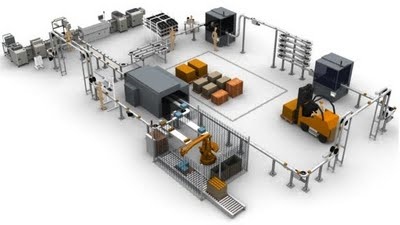 Manajemen lebih menitik beratkan pada cara untuk mengelola barang melalui tindakan-tindakan perencanaan dan penentuan kebutuhan, pengadaan, penyimpanan, penyaluran, pemeliharaan dan penghapusan untuk mencapai tujuan yang telah ditetapkan.
A. Hasyim Ali menterjemahkan pendapat P. Bowersox tentang pengertian logistik modern.
Logistik modern yaitu proses pengelolaan yang strategis terhadap pemindahan dan penyimpanan barang, suku cadang, dan barang jadi dari para supplier, diantara fasilitas-fasilitas perusahaan dan kepada para pelanggan.
Pengertian Logistik
Logistik berasal dari bahasa Yunani Kuno yaitu ’Logistikos’ yang berarti ’terdidik/pandai’ dalam memperkirakan/berhitung. 
Donald J.Bowersok (2000), Logistik adalah proses pengelolaan yang strategis terhadap pemindahan dan penyimpanan strategis barang, suku cadang dan barang dari para suplier, diantara fasilitas-fasilitas perusahaan dan kepada para langganan. (Bowersox, Manajemen Logistik, 1986 : 13)
Ruang Lingkup Manajemen Logistik
1. Peran manajemen logistik dan Pergudangan dalam kehidupan Perusahaan– Evolusi sistem manajemen logistik– Siklus manajemen logistik– Pergudangan sebagai Subsistem dalam sistem logistik– Objektif Manajemen logistik dan Pergudangan– Fungsi manajemen logistik dan pergudangan– Fungsi Pelayanan Sistem logistik dan Pergudangan– Aktivitas gudang– Struktur Pergudangan– Pemilihan Lokasi Gudang
2. Pemeriksaan/Pengujian Barang– Dasar Pemeriksaan Barang– Kriteria Pemeriksaan total dan sampling– Penentuan ukuran sample– Penentuan Acceptance Level– Pembuatan Berita Acara Pemeriksaan Barang
3. Administrasi Penerimaan Barang– Prasyarat penerimaan barang– Pembentukan team penerimaan barang– Kriteria penerimaan barang– Sistem dan Prosedur Penerimaan Barang– Dokumen penerimaan barang– Berita Acara Penerimaan Sementara– Berita Acara Penerimaan Barang– Penyusunan laporan transaksi barang– Rekomendasi pembayaran
4. Administrasi dan Teknik Penyimpanan Barang– Sistem dan Prosedur Penyimpanan Barang– Dokumen yang digunakan untuk penyimpanan barang– Tatacara Pengisian Kartu Barang– Tatacara Pengisian Kartu Administrasi Persediaan– Tatacara perhitungan nilai persediaan barang
5. Teknik Penyimpanan Barang Berukuran Kecil- Aktifitas unloading barang ukuran kecil
	- Pengendalian kualitas dan kuantitas- Packaging- Identifikasi produk- Teknik penyimpanan dan pelayanan pelanggan- Pengendalian persediaan- Authomatic identification method
6. Pengelolaan barang yang disimpan menggunakan karton (full-case)- Manfaat penyimpanan barang menggunakan karton- Order-pick methods- Teknik pengaturan penyimpanan menggunakan karton- Identifikasi posisi karton dan pallet
7. Akuntansi Persediaan– Peran akuntansi dalam pengelolaan persediaan– Kontrol intern dilihat dari segi organisasi serta sistem dan prosedur administrasi pergudangan– Perhitungan biaya material dengan metoda FIFO (First in First Out), LIFO (Last in First Out), dan AVERAGE– Laporan persediaan yang diperlukan akuntansi
8. Laporan Sistem Pergudangan– Laporan status persediaan– Laporan Transaksi Barang– Klasifikasi Barang– Statistik Pemakaian Barang– Laporan Perhitungan Inventory Control
9. Manajemen Pergudangan dan distribusi- Konsep dasar Distribution Requirement Planning (DRP).- Multi – echelon distribution system- Pull system- Push system- Illustrasi order – point system- Solusi order point- Base – stock system- Illustrasi perhitungan DRP- Studi kasus DRP dengan menggunakan Software
10. Inventory Control Techniques– Klasifikasi persediaan– Biaya persediaan– Sistem pengendalian persediaan– Economic order quantity; Reorder point dan Safety Stock untuk Independent – material– Fixed order period inventory system– Latihan perhitungan optimasi persediaan
11. Inventarisasi dan auditing persediaan– Manfaat inventarisasi persediaan– Teknik inventarisasi persediaan– Inventarisasi total dan inventarisasi sebagian– Laporan Hasil inventarisasi
12. Sistem Informasi dan Komputerisasi Sistem Manajemen Pergudangan– Perbedaan data dan informasi pergudangan– Apa yang dimaksud dengan sistem informasi manajemen– Pembentukan Master File Kodifikasi Barang– Pembentukan Master File Persediaan di Gudang– Penentuan Kode Lokasi Barang– Teknik Pencatatan Transaksi Barang
Fungsi Manajemen Logistik
Perencanaan dan Penentuan Kebutuhan
Penganggaran
Pengadaan
Penyimpanan dan Penyaluran
Pemeliharaan
Penghapusan
Pengendalian
Jenis barang dalam manajemen logistik
1. Barang konsumsi : barang yang dihasilkan perusahaan untuk kepentingan konsumen akhir
	Misalkan: Produsen – KonsumenProdusen – Pengecer – KonsumenProdusen – Pedagan Besar – Pengecer – KonsumenProdusen – Agen – Pengecer – KonsumenProdusen – Agen – Pedagang Besar – Pengecer – Konsumen

2. Barang Industri : suatu barang yang dihasilkan perusahaan untuk kepentingan atau kegiatan industri
	Misalkan:Produsen – Pemakai industriProdusen – Distributor industri – Pemakai industriProdusen – Agen – Pemakai industriProdusen – Agen Distributor industri – Pemakai industri
Asas-asas manajemen logistik
Keahlian
Kreativitas
Ketelitian
Ketertiban dan Kedisiplinan
Kualitas Pelayanan
Kesempurnaan Watak
Efektivitas
Efisiensi
Logistics System
Value Added Inventory Flow
Enterprise
Customers
Physical
Distribution
Manufacturing
Support
Purchasing
Supplier
Requirement Information Flow
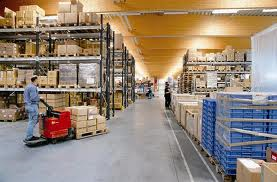 Aktivitas Logistik
Transportasi
Inventarisasi
Komunikasi
Penempatan lokasi fasilitas
Pengurusan dan penyimpanan
Sehingga apa yang menjadi misi logistik……???
ruang lingkup aktifitas logistik meliputi segala sesuatu yang memindahkan ke, dari, dan di antara fasilitas-fasilitas perusahaan.
tujuan logistik adalah menyampaikan barang jadi dan bermacam-macam material dalam jumlah yang tepat pada waktu yang dibutuhkan, dan dengan total biaya yang minimal.
Pelayanan logistik adalah aktivitas yang saling berkaitan yang dilakukan oleh anggota saluran pasokan untuk memastikan bahwa produk yang tepat ditempatkan pada tempat dan waktu yang tepat.
Dalam tujuan memenuhi kepuasan pelanggan, dibutuhkan biaya-biaya selain biaya yang timbul karena faktor-faktor saluran pasokan. Seorang manajer logistik harus bisa memperkirakan hubungan antar biaya yang terjadi untuk menghindari peningkatan biaya yang akhirnya memberikan masalah baru dalam pasokan
Konsep Biaya Total
Tiap kemungkinan sistem logistik pasar akan mengakibatkan biaya berikut : Kotler (2002:616) 
			M = T + FW + VW + S
	Dimana : 
	M = total biaya logistik pasar untuk sistem yang diusulkan
	T = total biaya pengangkutan untuk sistem yang diusulkan
	FW = total biaya tetap penggudangan (fixed warehouse cost) untuk sistem yang diusulkan.
	VW = total biaya variabel penggudangan (termasuk persediaan) untuk sistem yang diusulkan.
	S = total biaya kehilangan penjualan (cost of lost sales) karena penundaan pengiriman rata-rata diterapkan sistem yang diusulkan.
Untuk memilih sistem logistik pasar perlu diteliti biaya total (M) yang berkaitan dengan tiap sistem yang diusulkan serta memilih sistem yang meminimumkan biaya total tersebut. Jika sulit mengukur S, perusahaan harus mengarah ke meminimumkan T + FW + VW untuk level tertentu sasaran pelayanan pelanggan.

Kotler ( 2002 : 616 ) menerangkan bahwa ,empat keputusan utama yang harus dibuat berkenaan dengan logistik pasar, adalah:
	“ 1. Bagaimana sebaiknya pesanan ditangani? (pemrosesan pesanan),
	2. Dimana persediaan sebaiknya ditempatkan? (penggudangan),
	3. Berapa banyak persediaan yang harus disimpan? (persediaan), dan 
	4. Bagaimana sebaiknya barang dikirimkan ?(pengangkutan). “